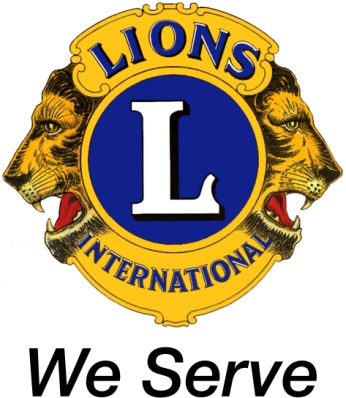 L’  AMMINISTRATORE  DI  SOSTEGNO:

  I  Lions per un  volontariato  autentico  dedicato 
  ai   soggetti  più  deboli  della  Società  Civile
Tema  di  studio  nazionale  -  Bari  2018
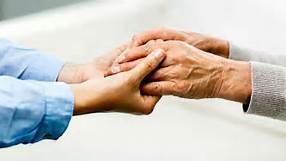 Legge N° 6  2004
L’ Amministratore  di  sostegno  è  uno  strumento  giuridico  
  introdotto nel  nostro codice  civile,   rivolto   ad   affiancare 
  chi  abbia  ridotto  la  propria  autonomia  o  l’ abbia  persa.
I NONNI  O  I GENITORI  E  I  TEMPORANEAMENTE  
INABILI  NON  SONO  PIU'  COME  PRIMA  SI’   CHE
LE  ISTITUZIONI PAIONO LONTANE DAL PROBLEMA 
CHE SI AGGRAVA OGNI GIORNO : CHE FARE?
CHI  PUO’  ASSISTERE  I  SOGGETTI  PIU’  DEBOLI  ?
L’  AMMINISTRATORE  DI  SOSTEGNO





       ASSISTENZA
                       COLLABORAZIONE
                                                     RISPETTO
                                                               


                  WE  SERVE
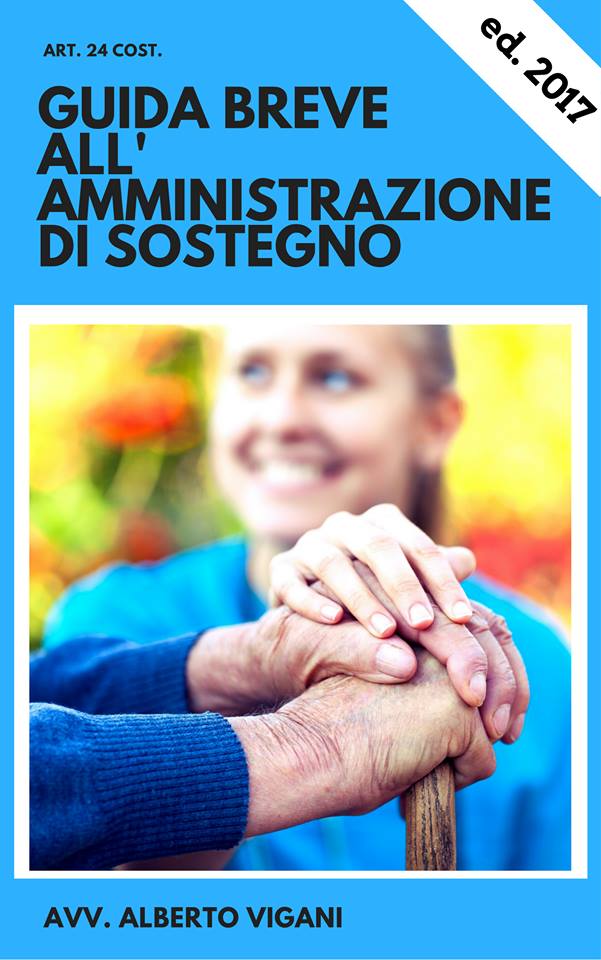 AMMINISTRATORE  DI  SOSTEGNO
Una mano amica su mani stanche
COME   FARE   TESTAMENTO  O COME
           ESPLETARE PRATICHE BUROCRATICHE 
         donazioni – la nuda proprietà -  compra-vendita di immobili
                    (Talora con l’ assenso  del Giudice tutelare)
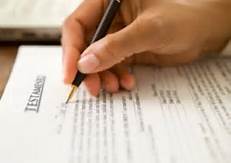 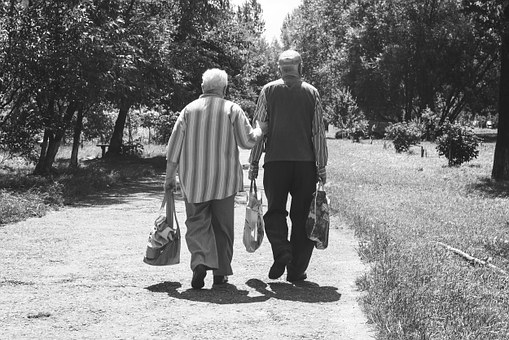 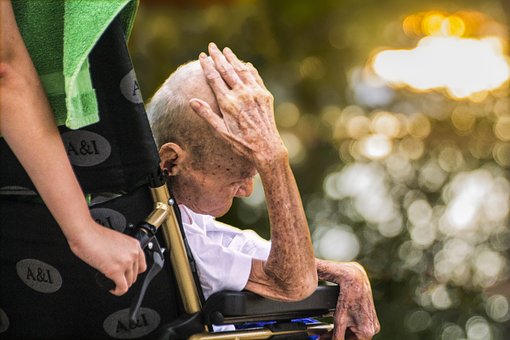 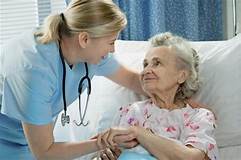 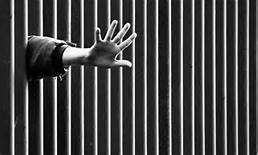 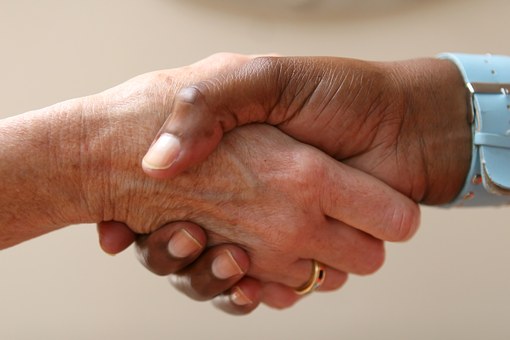 L’  amministratore  di  sostegno è  chiamato  non  a  sostituire  
ma  ad assistere  e  sostenere la  persona in  un  contesto  fidato e  organizzato
Il ruolo professionale dell’Amministratore di Sostegno si risolve in pratica nel  saper  far rete con i diversi attori  istituzionale e privati che ruotano attorno al suo assistito,  per  favorire  gratuitamente la migliore gestione del patrimonio di persone temporaneamente inabili a farlo, nell’ unico interesse dell’ assistito.
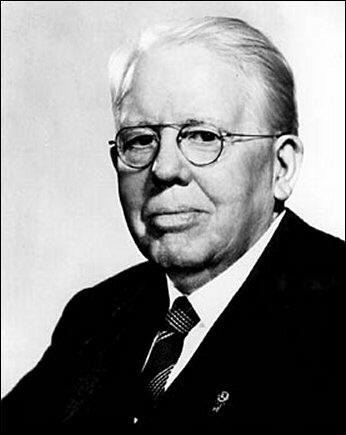 Non si può andare  lontani  finchè  non
si  fa  qualcosa  per  qualcun altro                 
                
                                            Melvin  Jones
IL NOSTRO OBBIETTIVO
Questo tema di studio che  si  potrebbe  pensare   portare   dentro 
il pensiero di Melvin  Jones  vuole dare la corretta informazione  
sulla   figura   dell’  Amministratore    di    Sostegno    così    che  
             Conferenze e Tavole rotonde 
                   aperte  al pubblico                  
 siano  occasione di  intercettazione di  competenze  già  presenti 
 nei  nostri   Clubs   Lions ,  di  dimostrare   di   sapersi   assumere 
 precise responsabilità e di  orgogliosamente  identificarsi  nel                
                                 WE  SERVE.
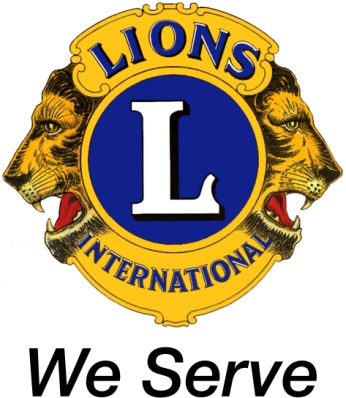 UN   TEMA   DI  STUDIO  NAZIONALE   A    COSTO   ZERO  E   
CHE  VALORIZZA  LA  PROFESSIONALITA’  DEI  SOCI LIONS
Grazie per l’ attenzione